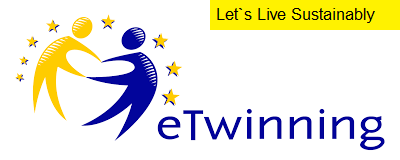 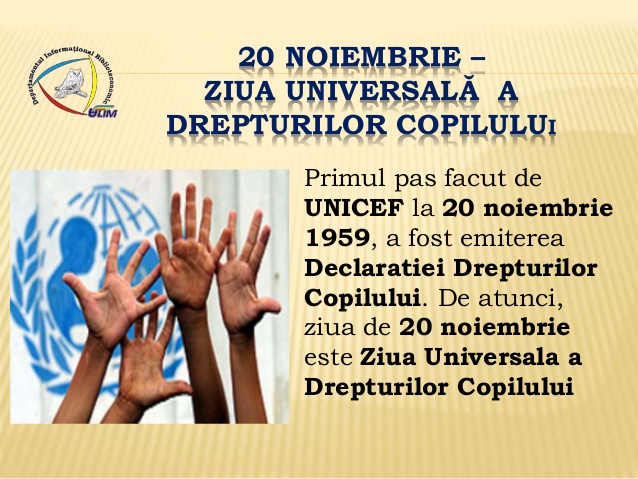 World 
Children's Day
20       
                       Noiembrie,2020
Cristea Ileana, Școala Gimnazială Grigore Silași Beclean, Clasa a IV-a , 20 Noiembrie,2020
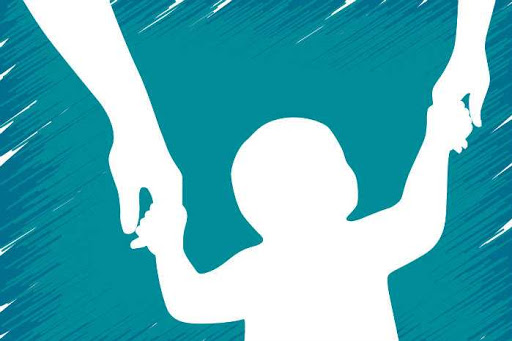 Children have the right to a family/
Copiii au dreptul la familie
Alessia, Denis M.
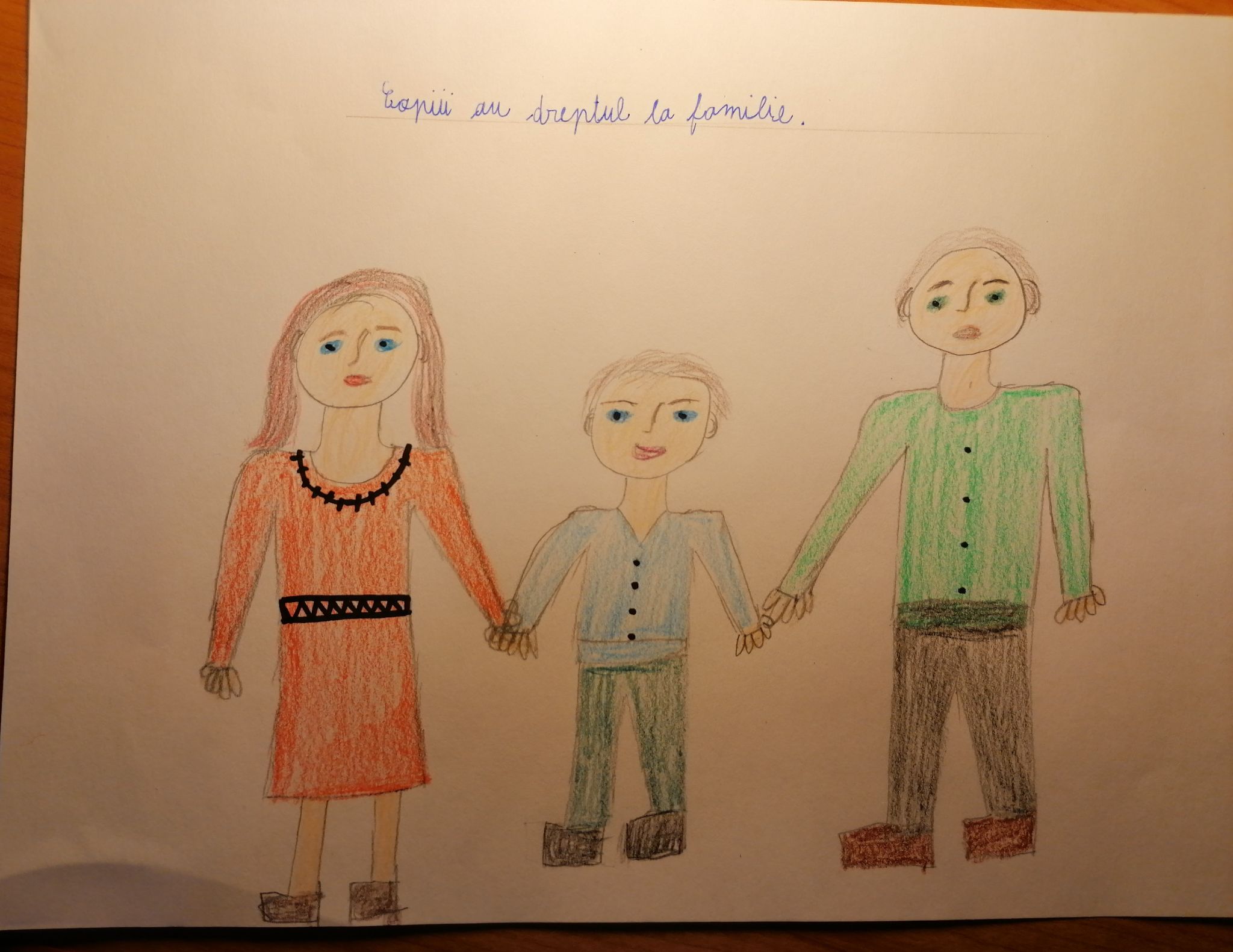 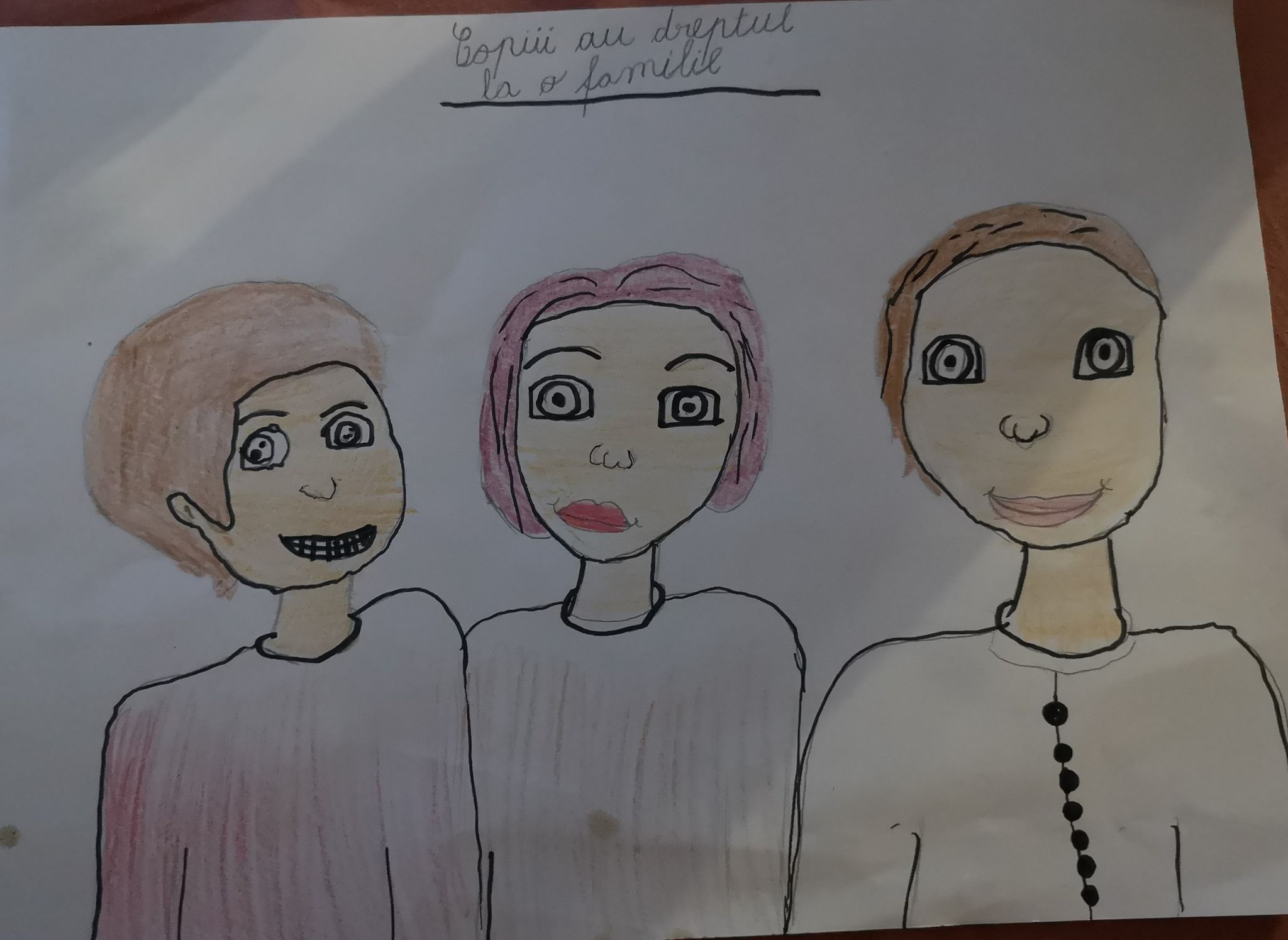 Mircea, Mădălina
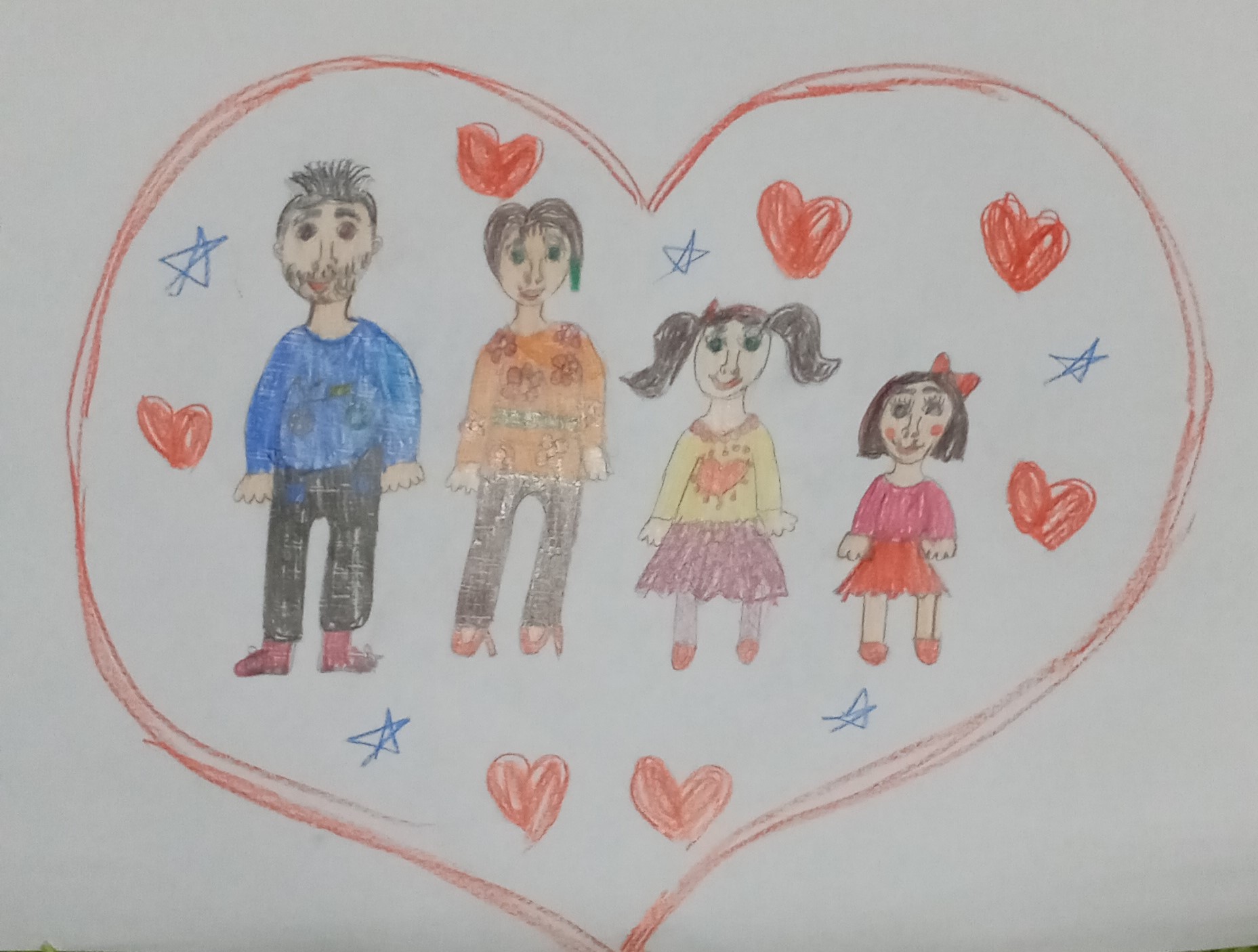 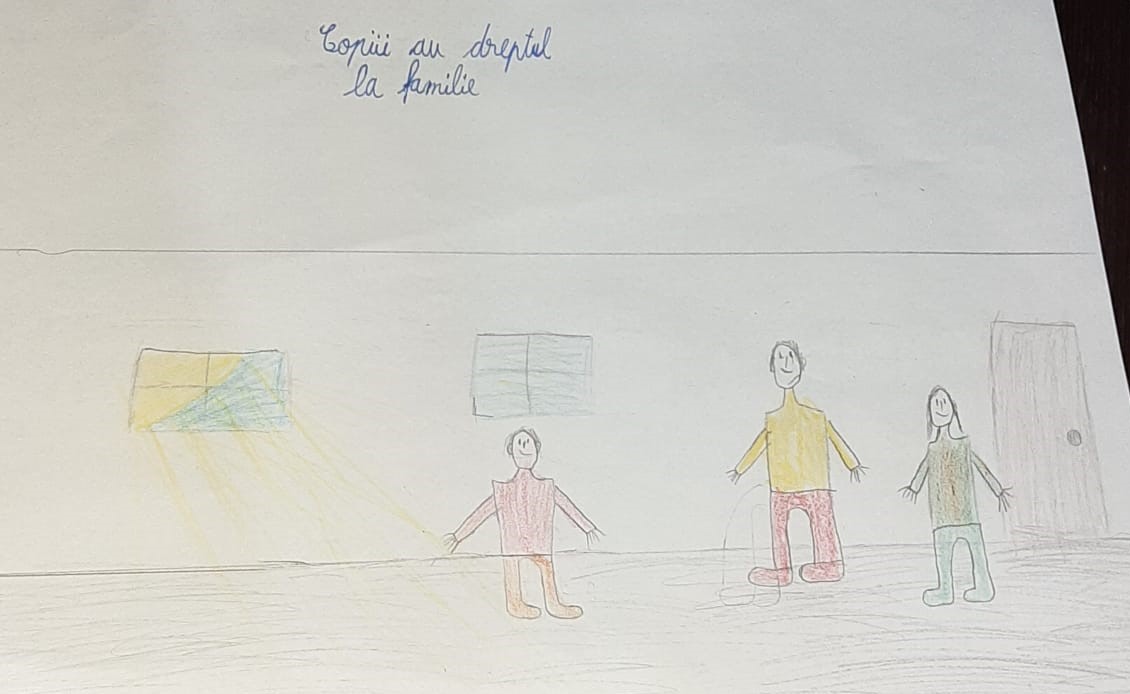 Nicola, Alex M, Miruna
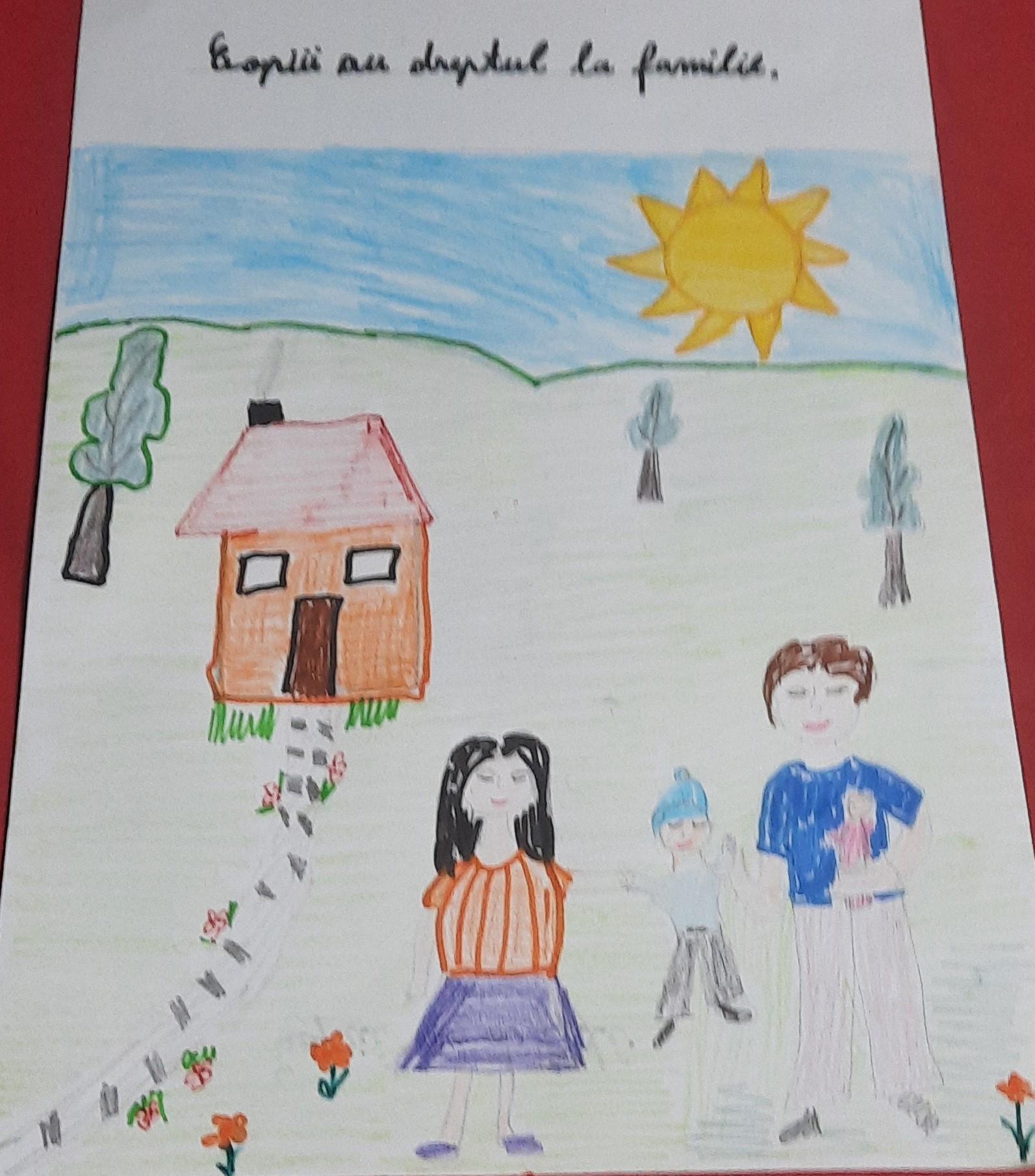 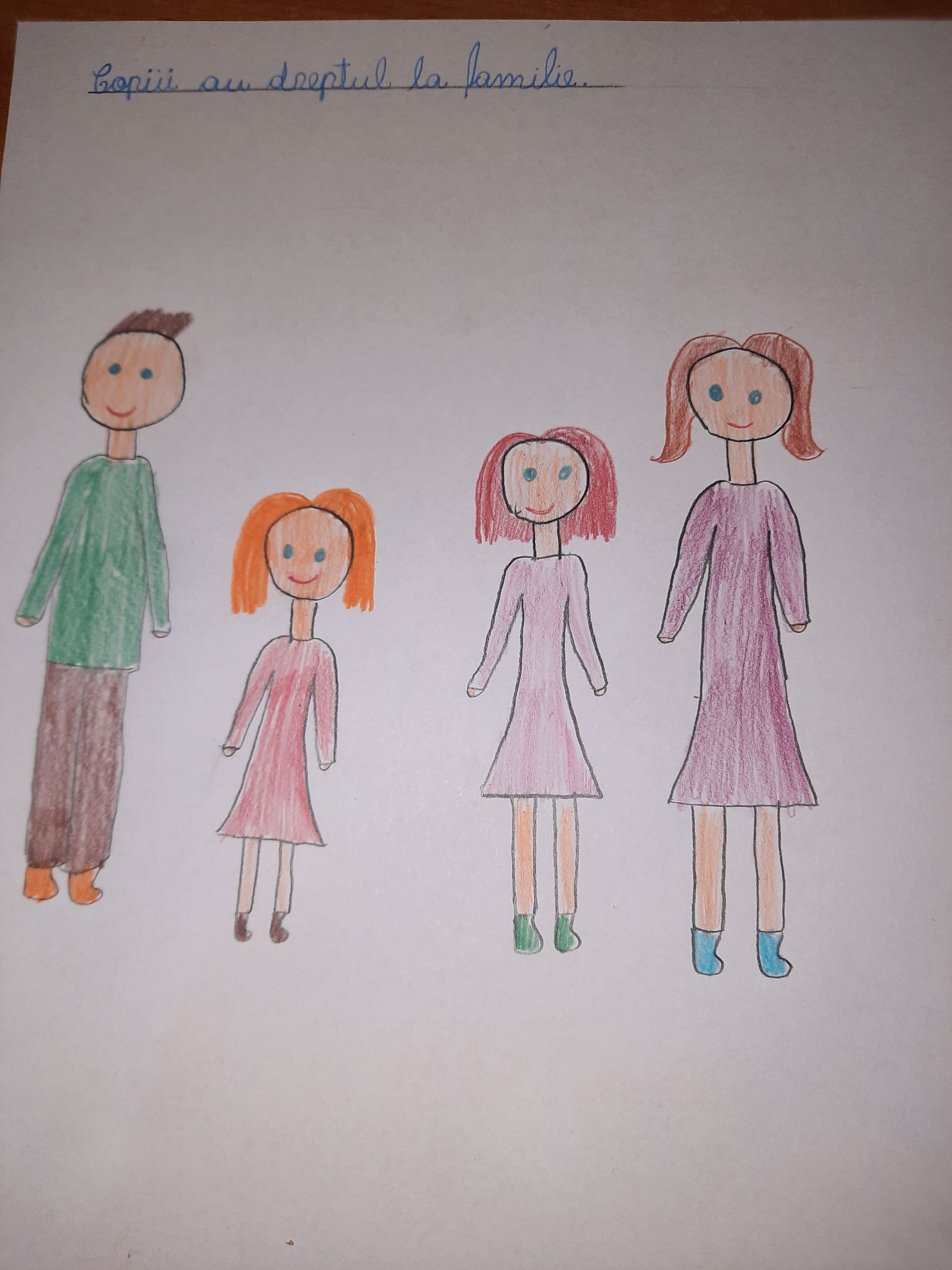 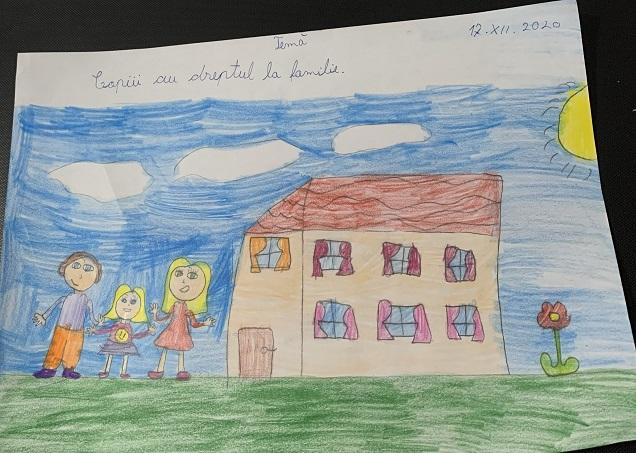 Children have the right to protection against any form of violence, abuse or neglect / Copiii au dreptul la protectie impotriva oricaror forme de violenta, abuz sau neglijenta
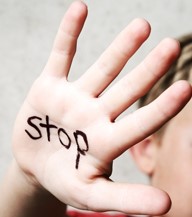 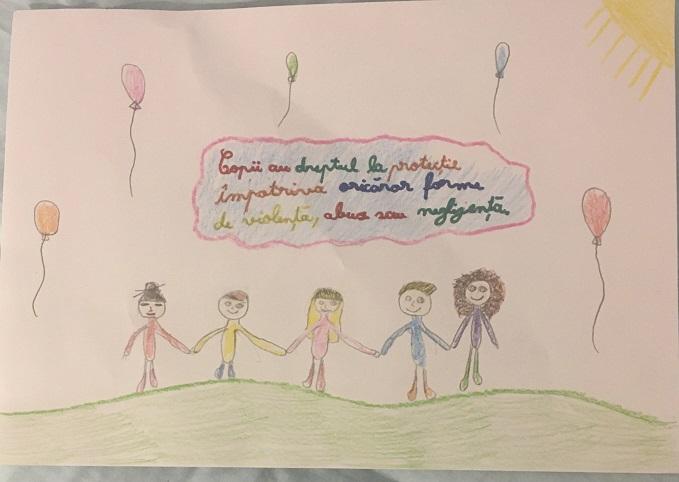 Cosmina, Cristian
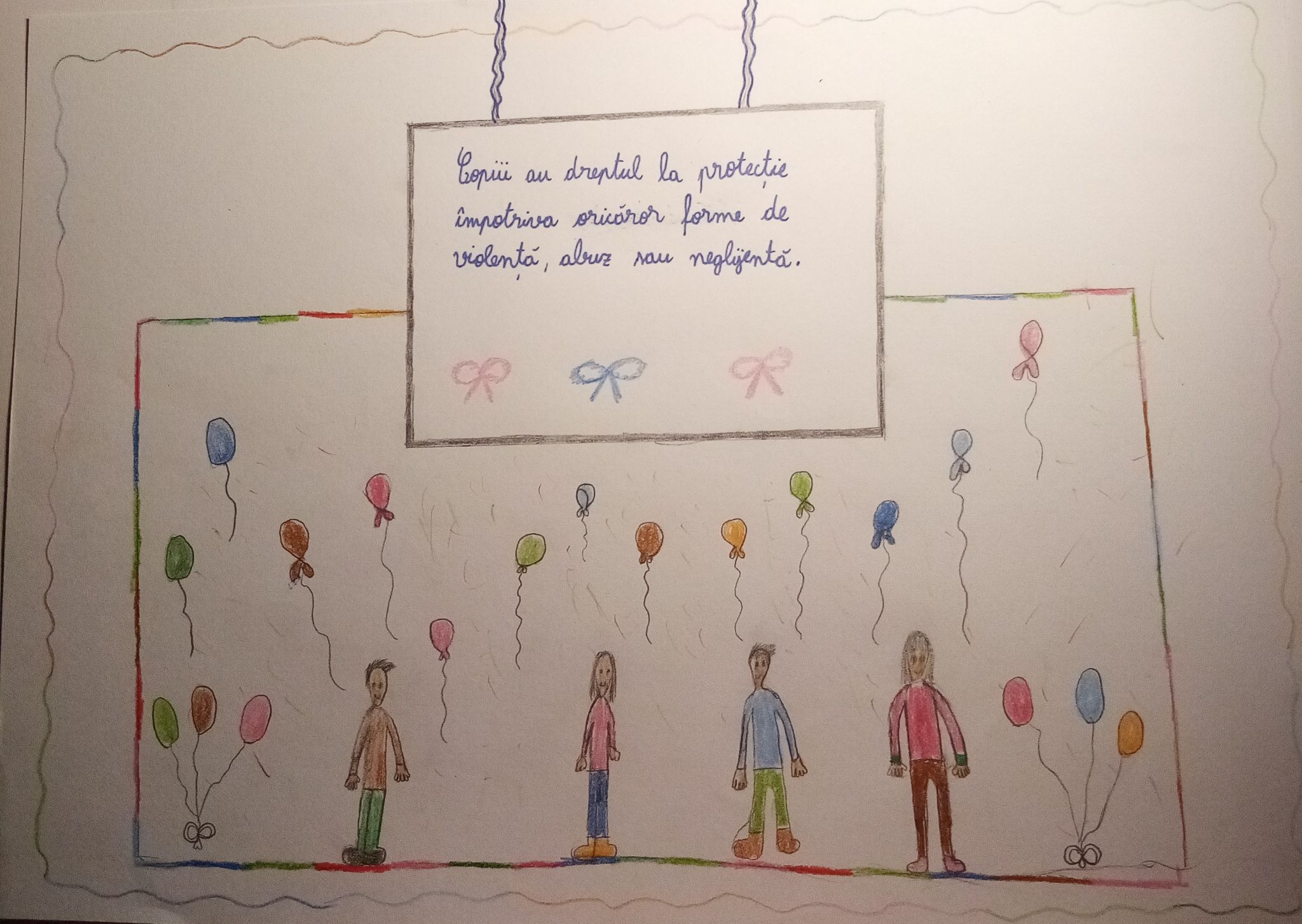 Children have the right to a fulfilled and decent life/ Copiii au dreptul la o viata implinita si decenta
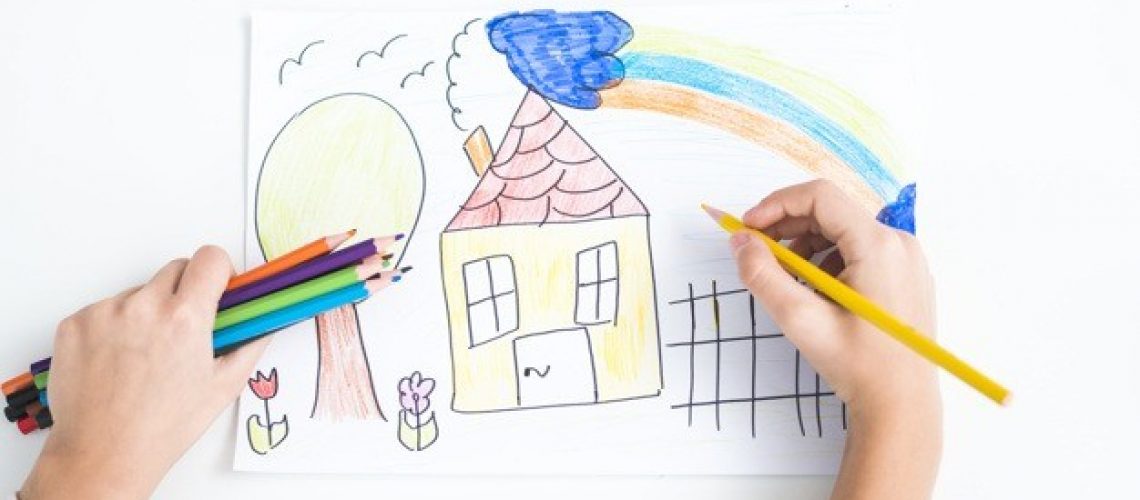 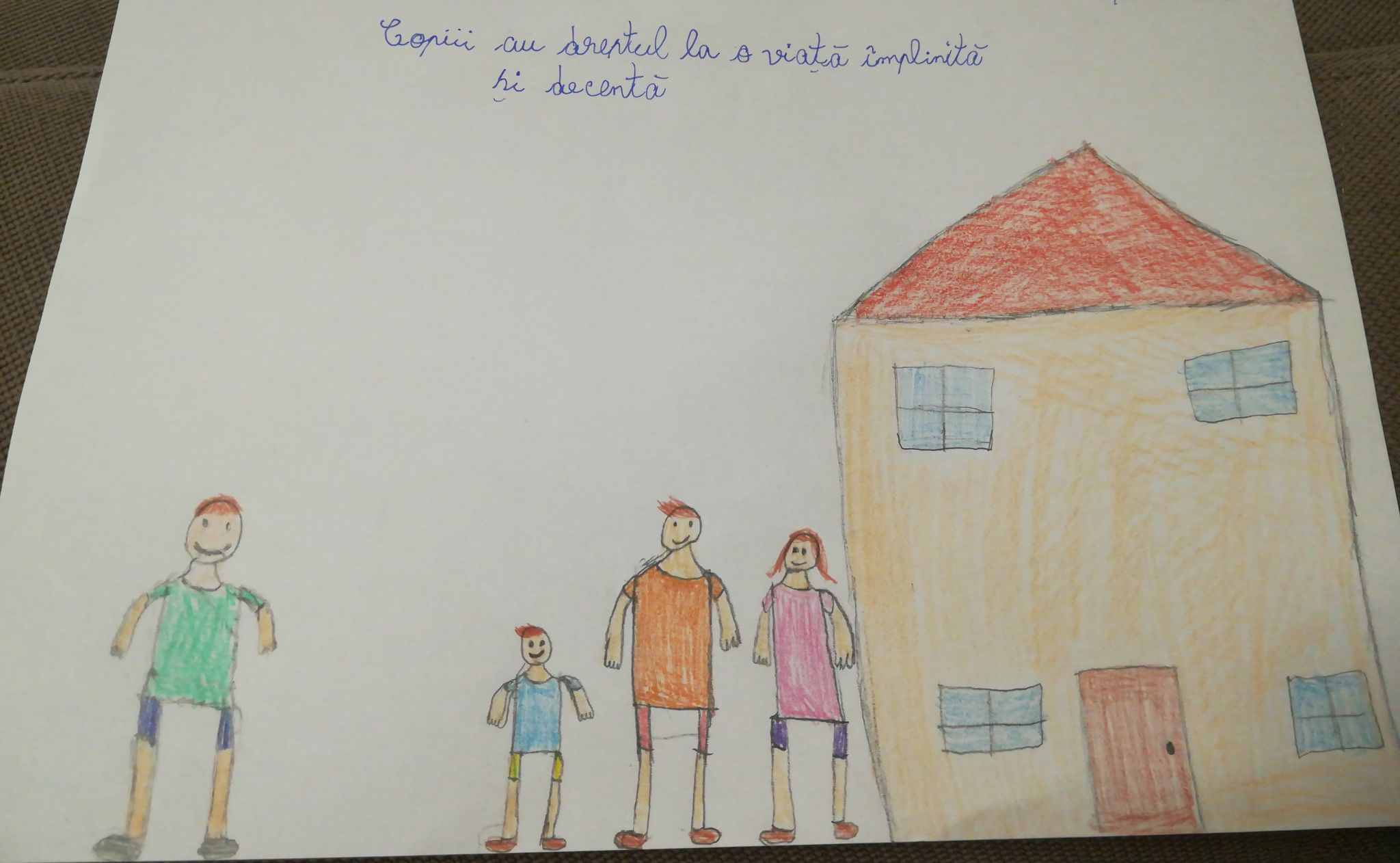 Alex f.
Children have the right to education/Copiii au dreptul la educație
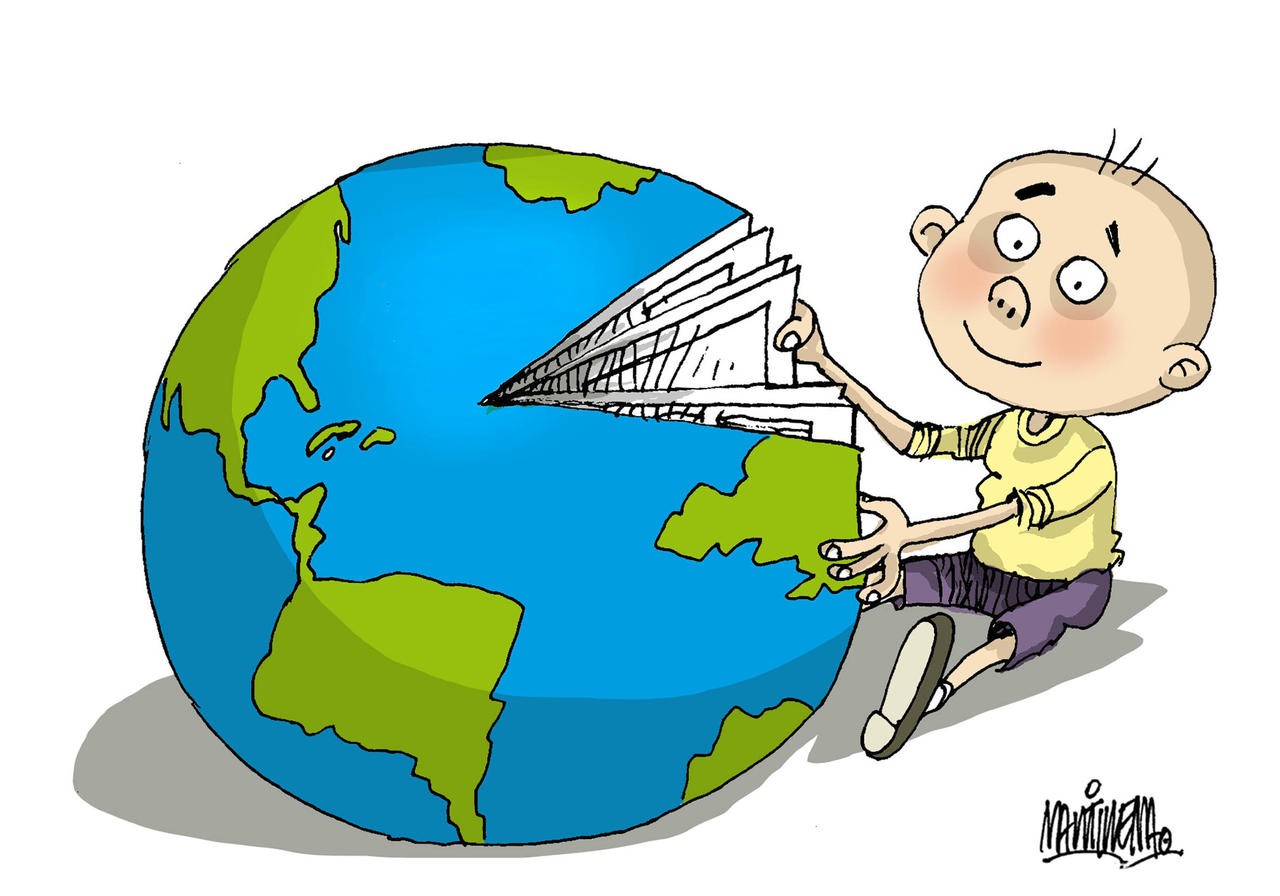 Carla P.
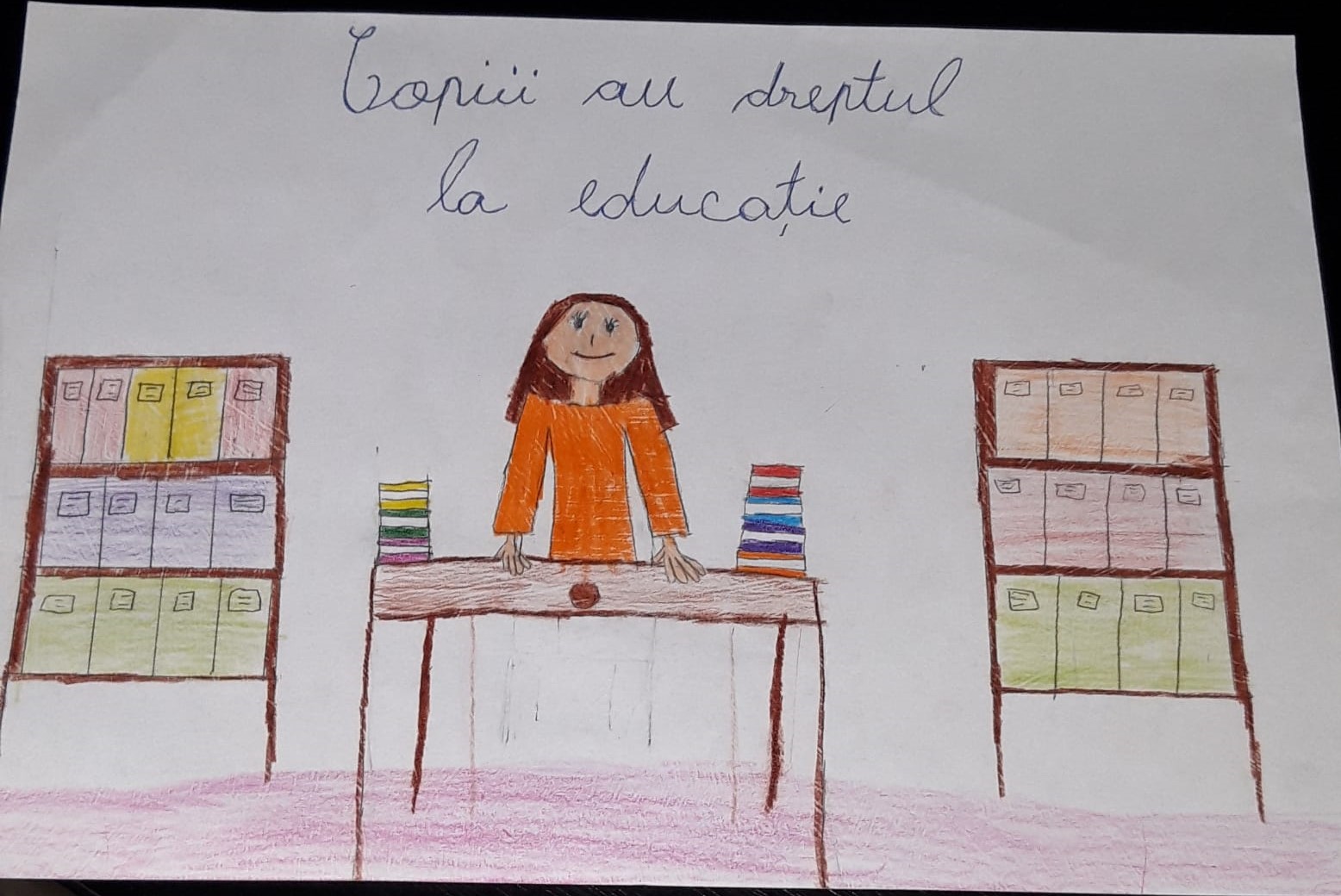 Children have the right to health and medical care/Copiii au dreptul la sănătate și îngrijire medicală
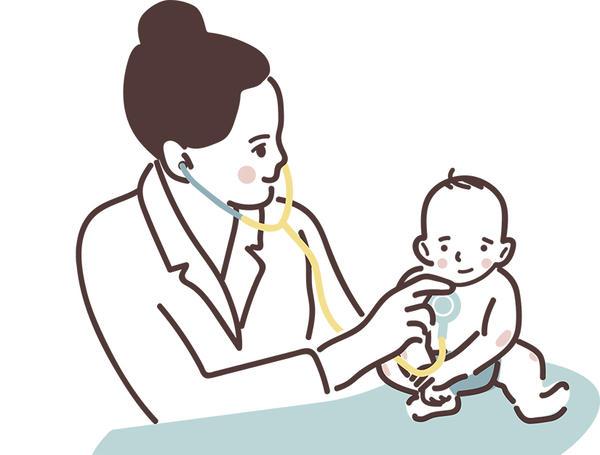 Carla C.
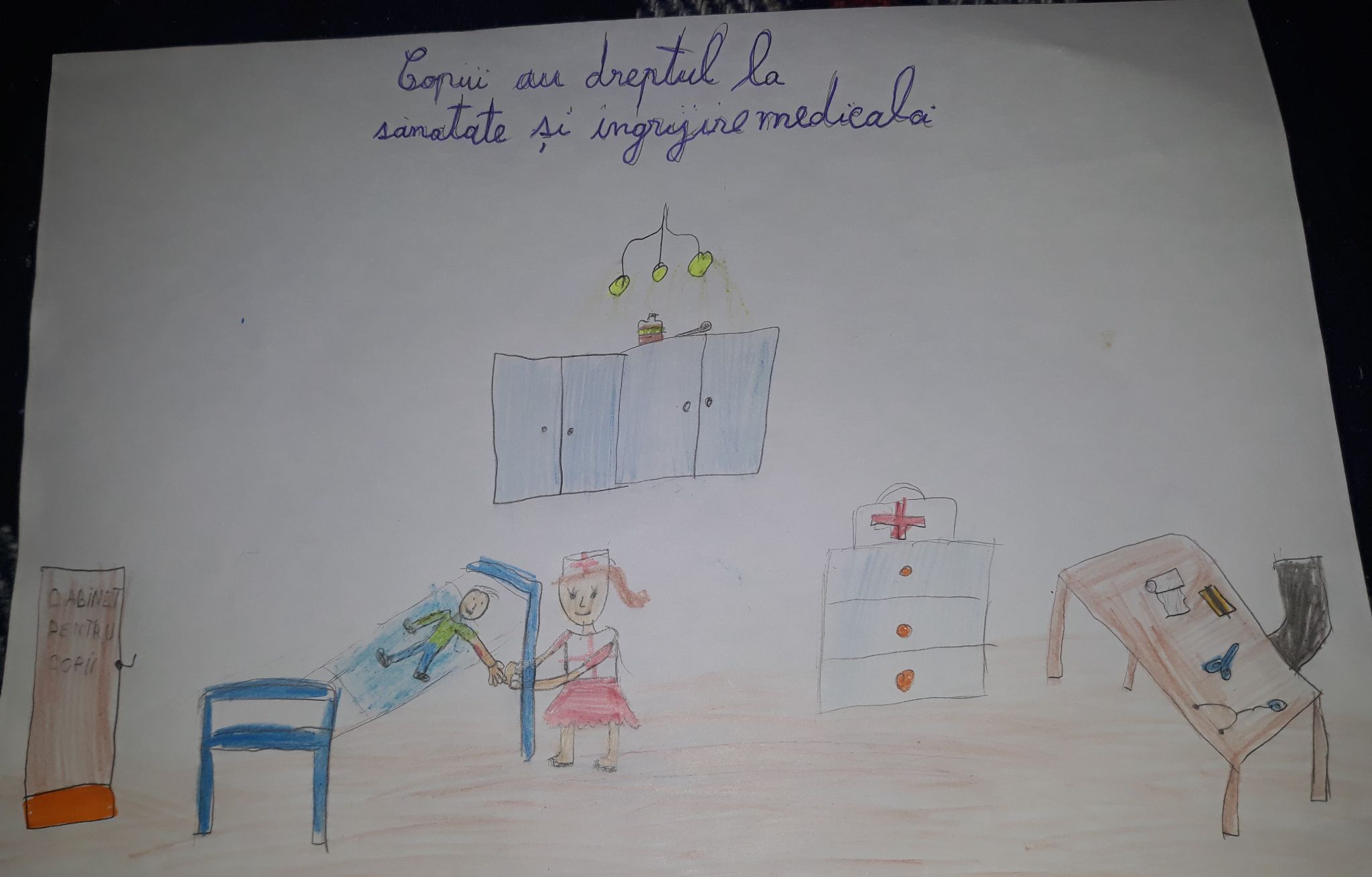 Children with disabilities have the same rights as all children/Copiii cu dizabilități au aceleasi drepturi ca toți copiii
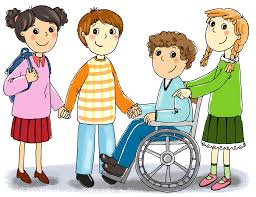 Ionut M.
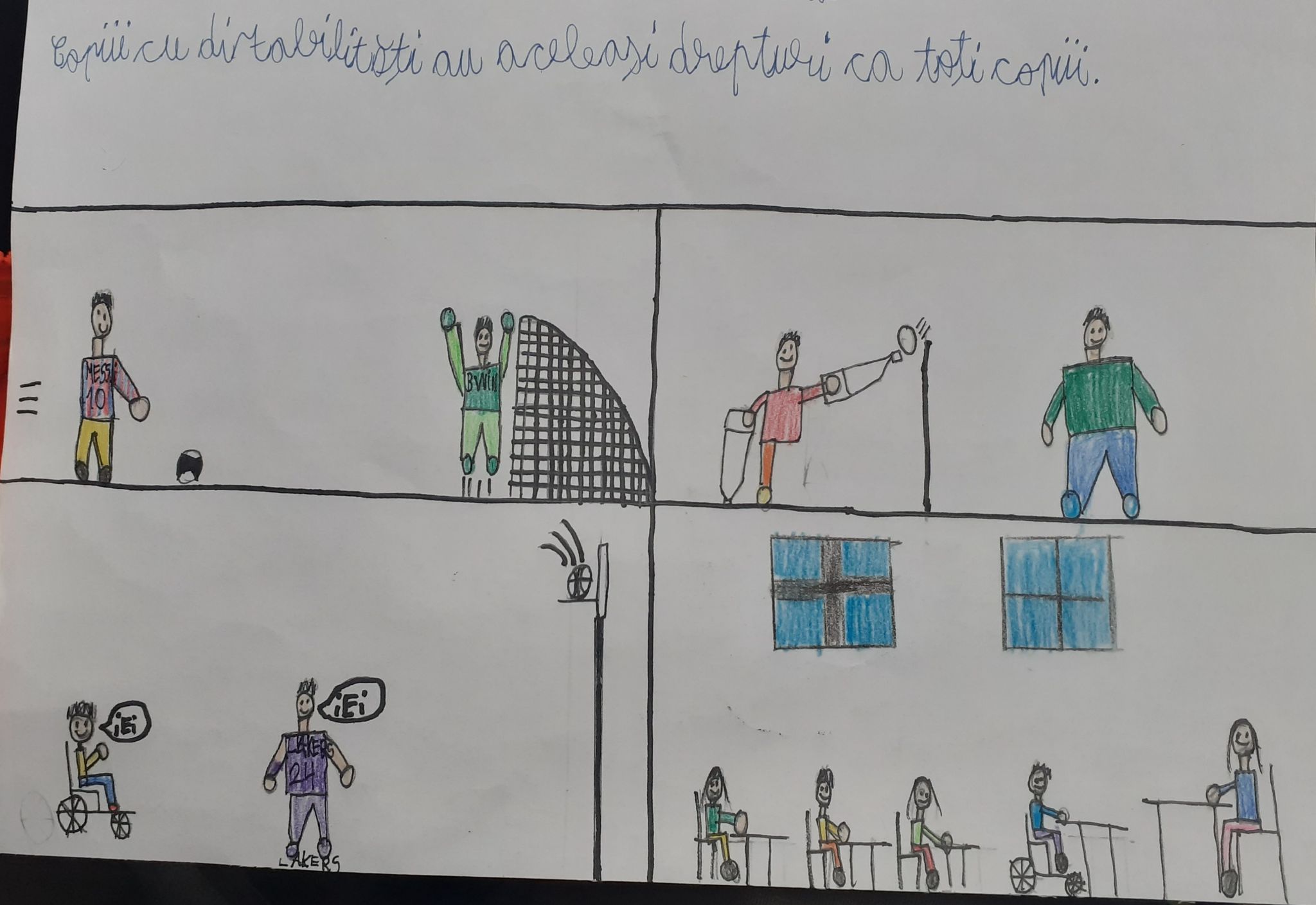 Children have the right to rest and vacation/Copiii au dreptul la odihna si vacanta
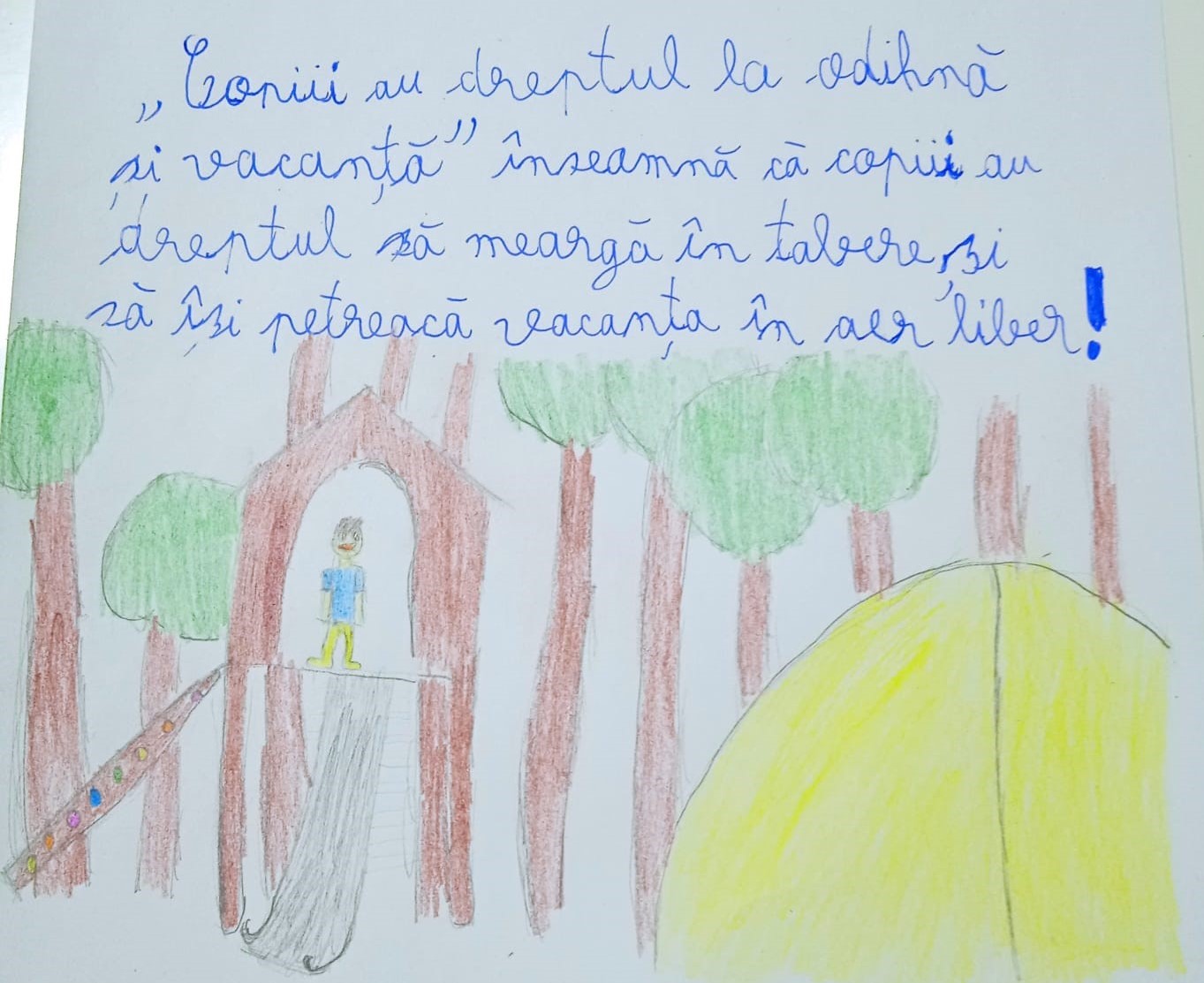 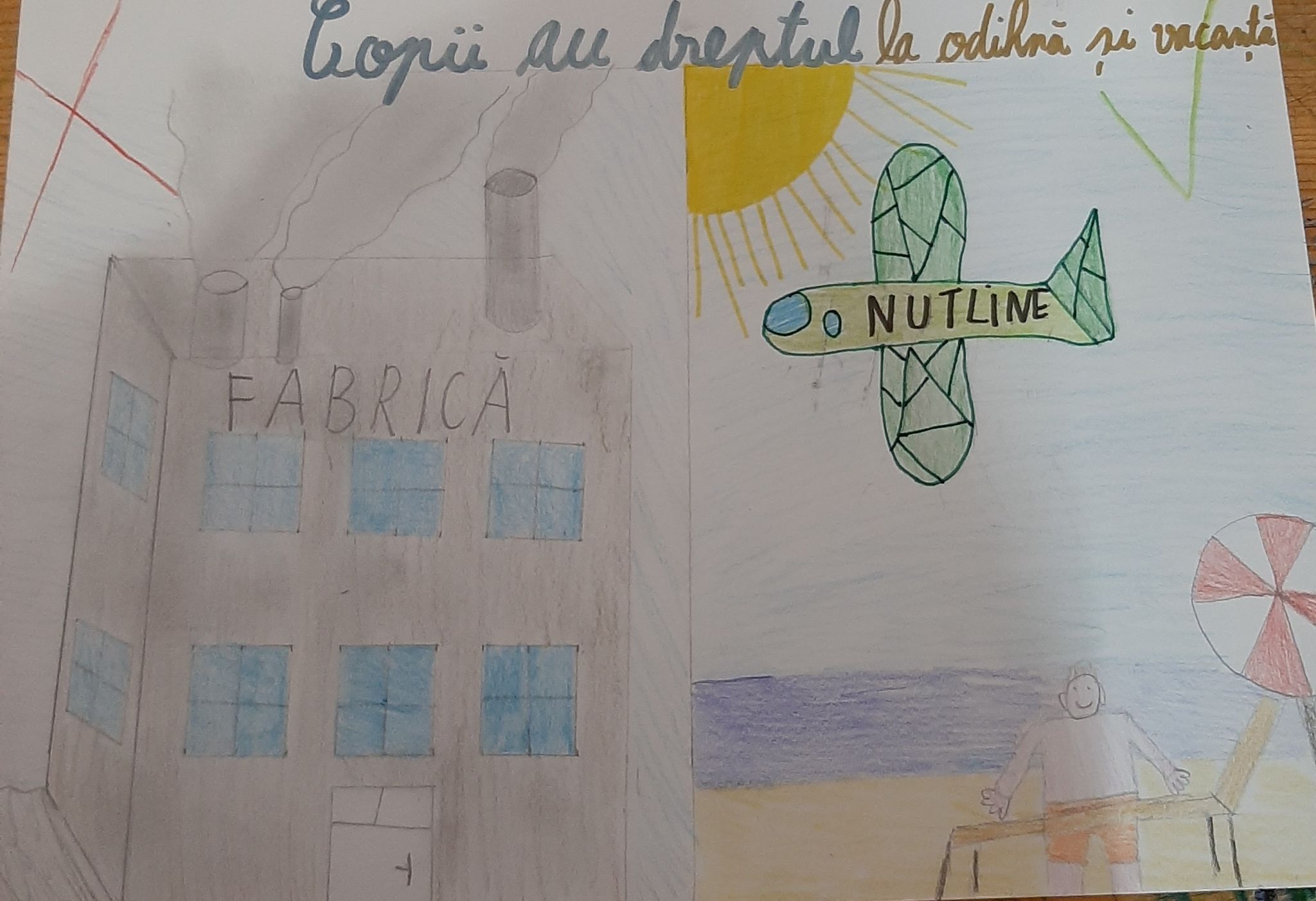 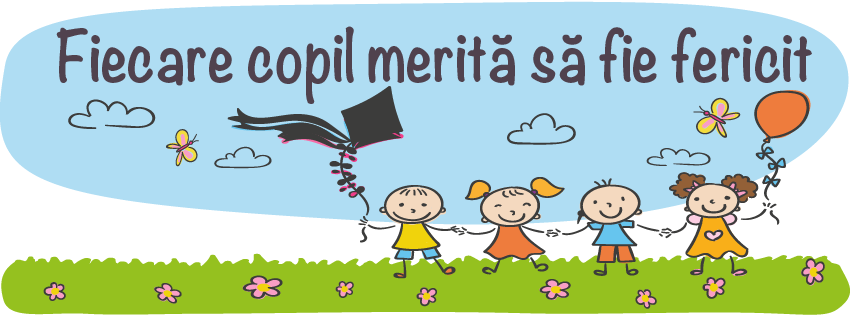